Robustness of Average-case Meta-complexity
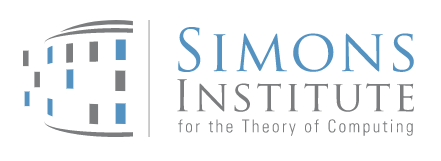 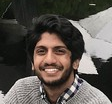 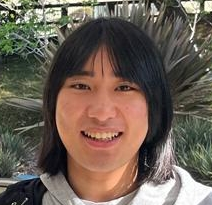 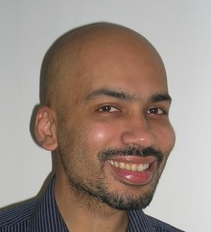 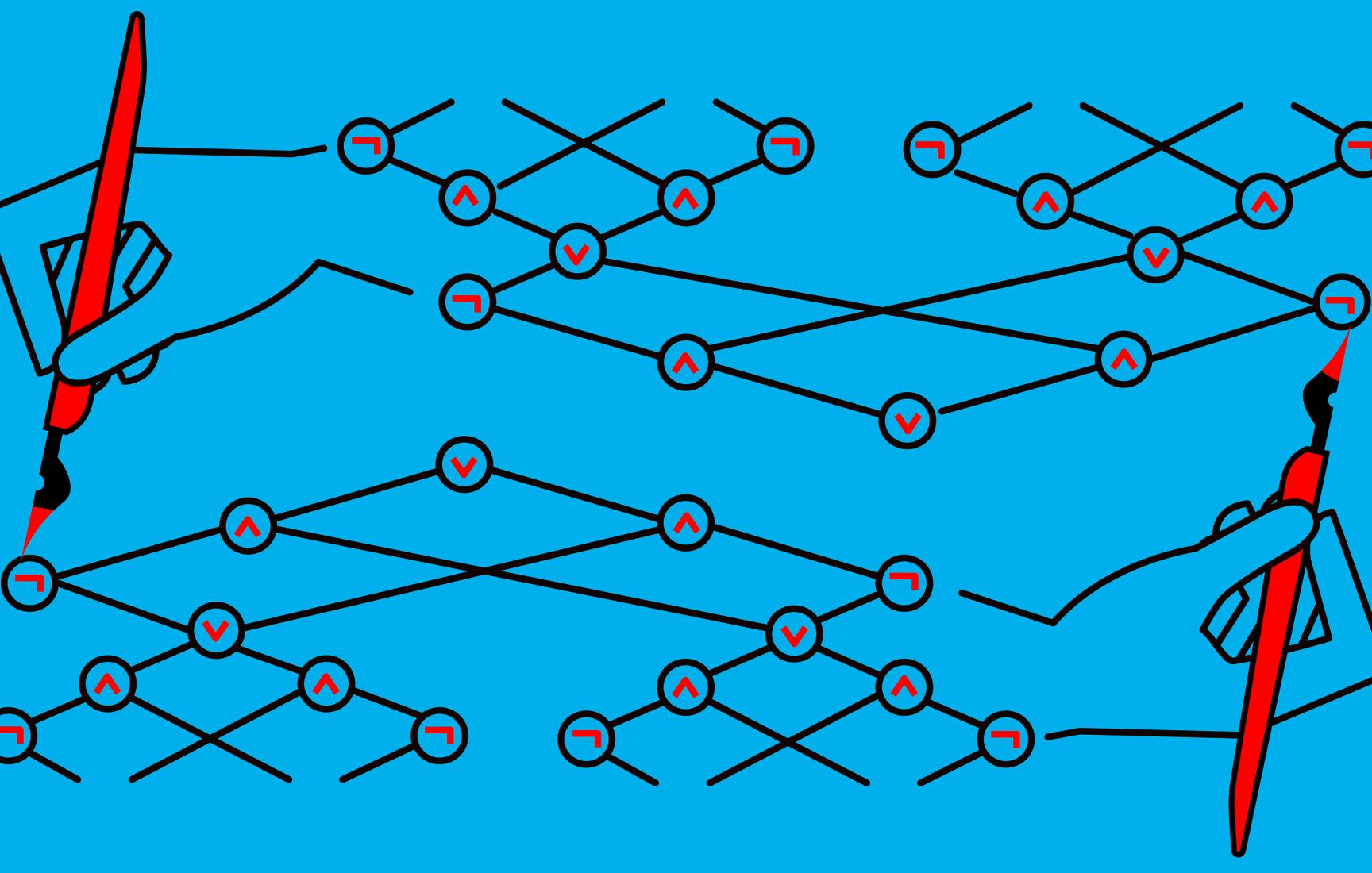 Rahul Ilango
(MIT)
Hanlin Ren
(Oxford)
Rahul Santhanam
(Oxford)
0 / 21
Motivation
Our results
Discussions
Motivation
Meta-Complexity Zoo
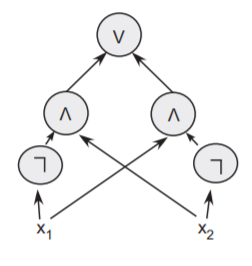 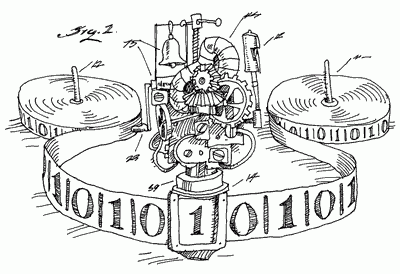 , period.
1 / 21
Two Questions We Address…
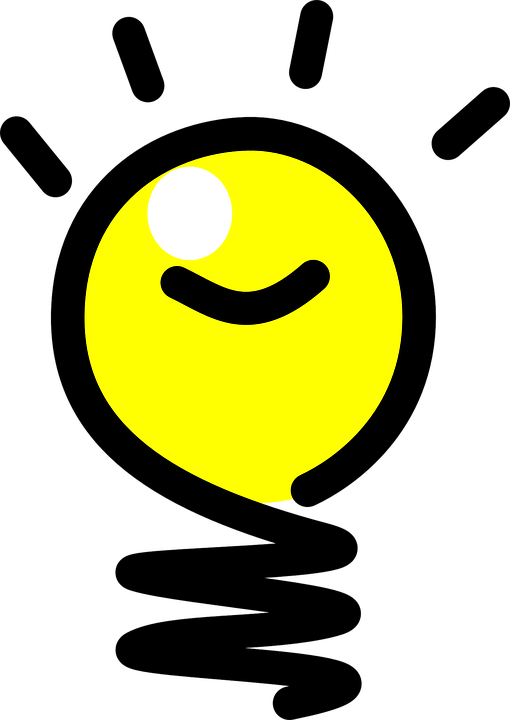 Q1: Average-case meta-complexity?
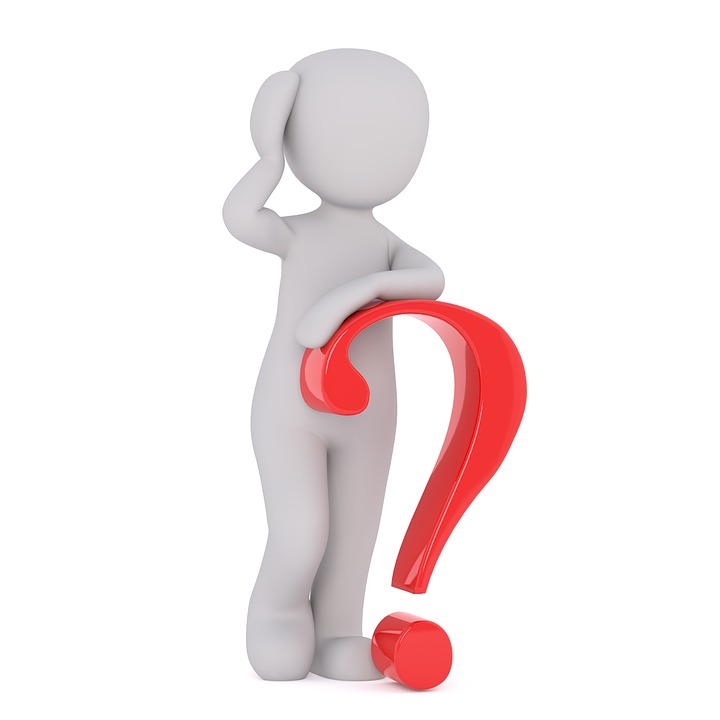 Q2: Robustness of meta-complexity?
2 / 21
[Speaker Notes: https://pixabay.com/vectors/bulb-light-lamp-idea-electricity-29050/
https://pixabay.com/photos/question-mark-symbol-icon-character-2309040/]
Average-Case Meta-Complexity
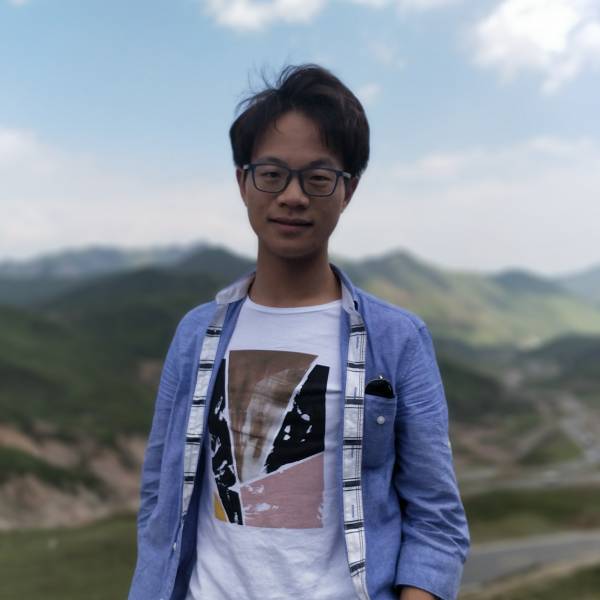 Errorless average-case complexity
Error-prone average-case complexity
Error-prone average-case complexity
Error-prone average-case complexity
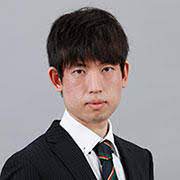 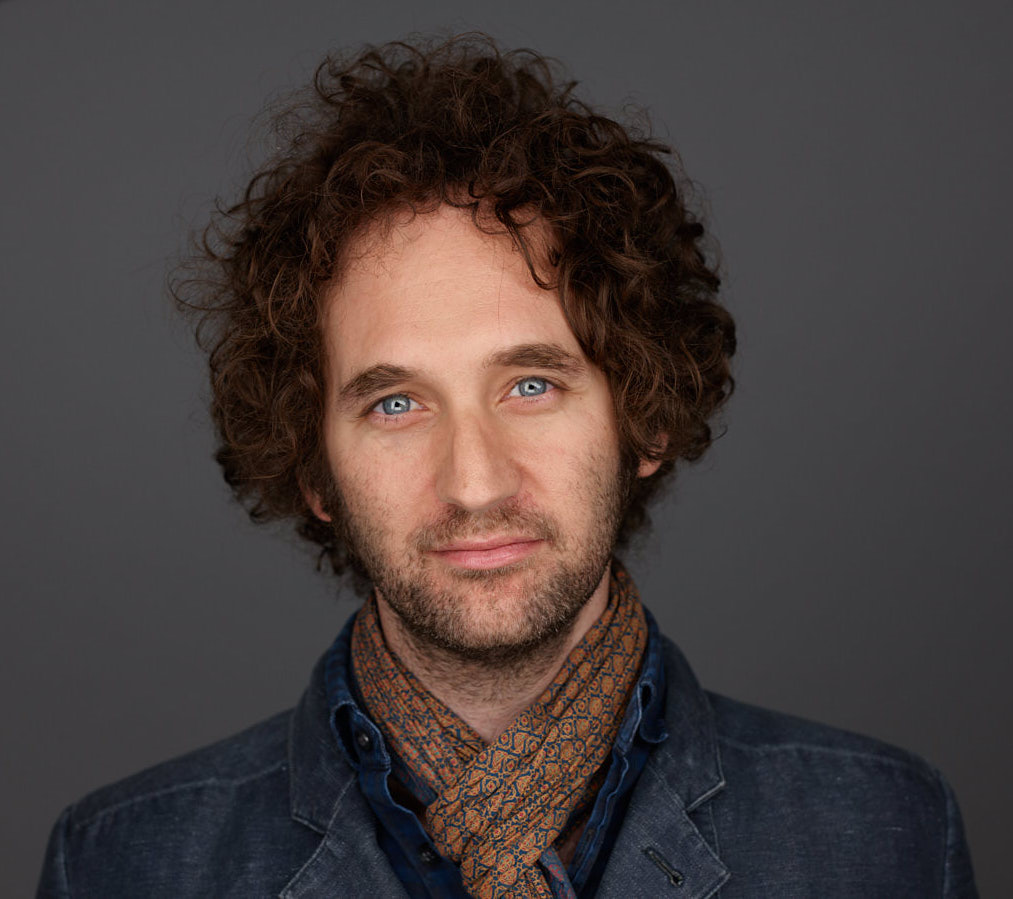 One-way functions!
3 / 21
The Liu-Pass Result
Poly-time heuristic
(uniform distribution)
4 / 21
Robustness of Meta-Complexity
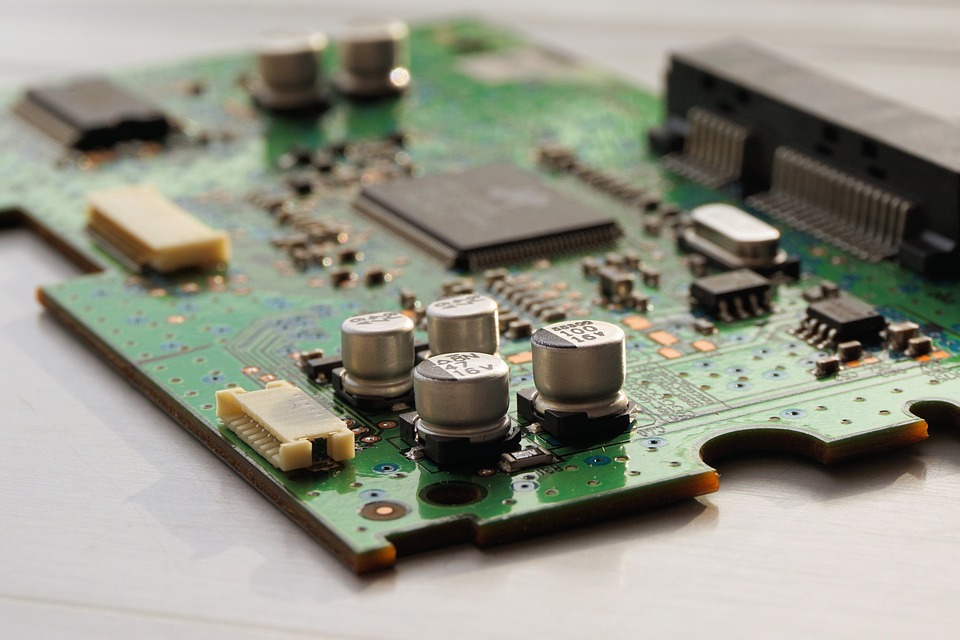 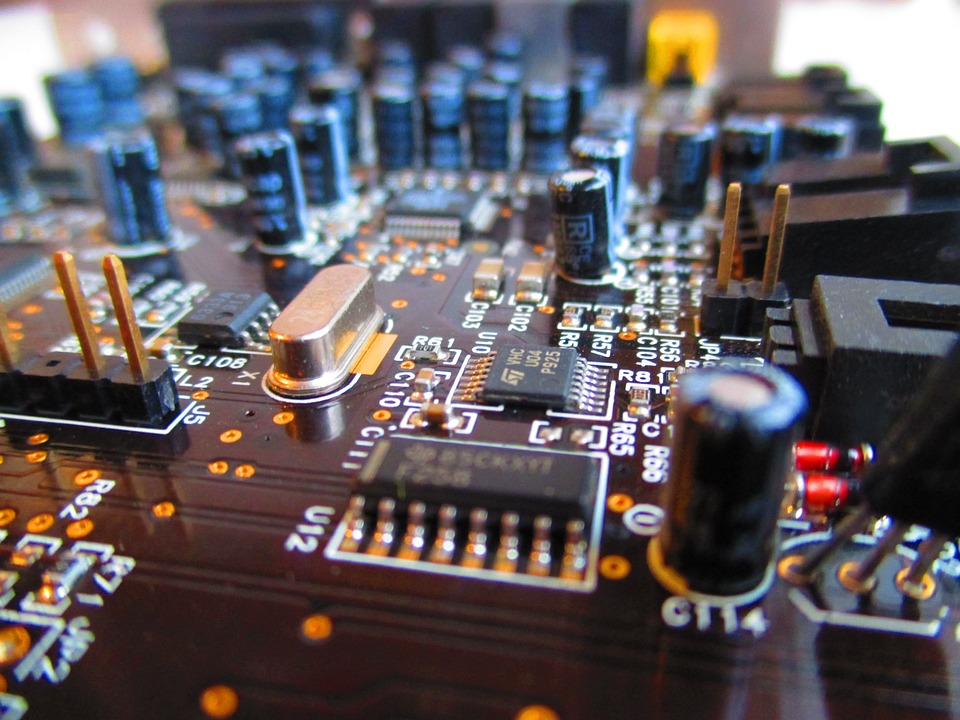 vs.
easy
hard
easy
hard
vs.
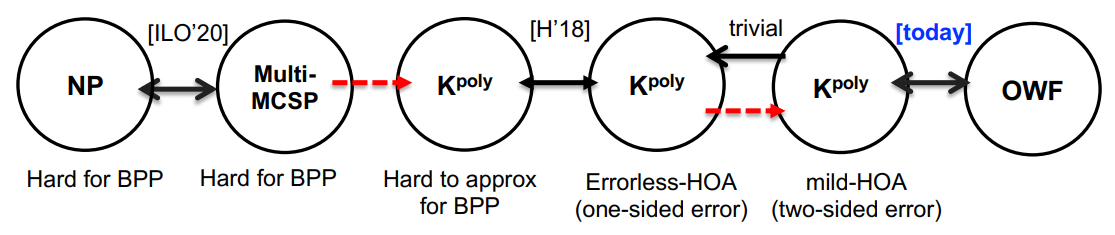 (from Rafael’s talk)
5 / 21
[Speaker Notes: https://pixabay.com/photos/circuit-board-printed-circuit-board-1429589/
https://pixabay.com/photos/circuit-board-electronic-circuit-973311/]
Some Robustness from Liu-Pass!
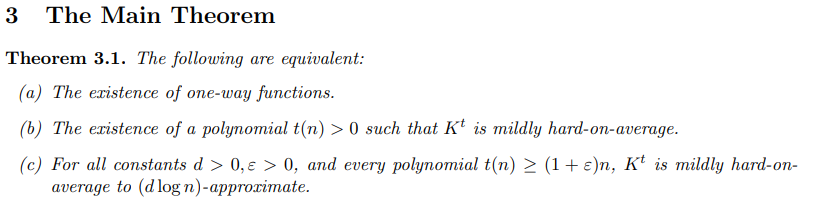 6 / 21
Motivation
Our results
Discussions
Our results
Pseudorandom functions
Truly random functions
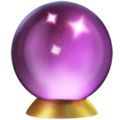 Hard!
Easy!
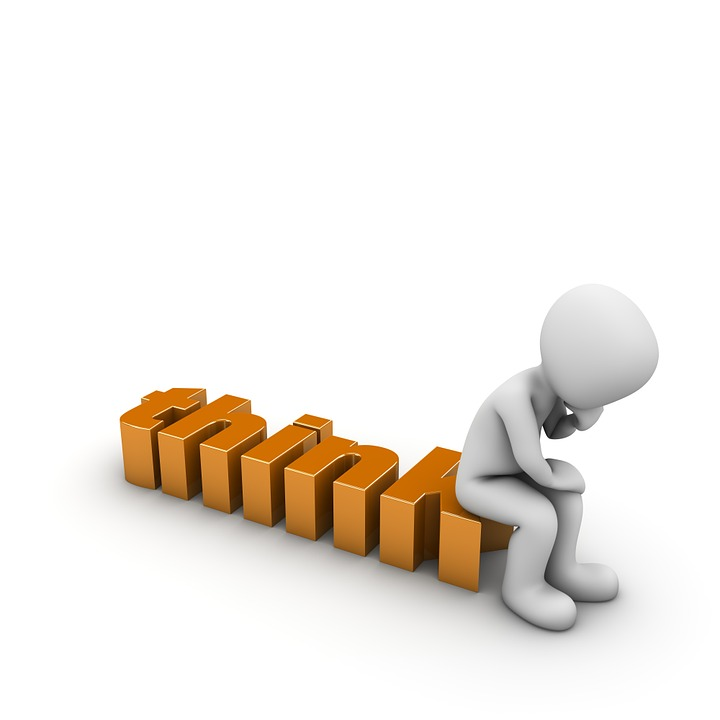 against error-prone heuristics to approximate, under some locally sampleable distributions!
7 / 21
[Speaker Notes: https://pixabay.com/illustrations/thinker-think-wisdom-response-1027594/]
Locally Sampleable Distributions
8 / 21
[Speaker Notes: https://pixabay.com/illustrations/thinker-think-wisdom-response-1027594/]
OWF
This work
[HILL, GGM]
(robustness!)
9 / 21
Characterization of OWFs using (Unbounded) Kolmogorov Complexity
OWF
This work
[HILL, GGM]
10 / 21
Error-Prone Average-CaseMeta-Complexity
(under derand assumptions)
OWF
Error-prone average-case meta-complexity is VERY robust, because they correspond to one-way functions!
11 / 21
Going Into Some Proofs…
OWF
This work
[HILL, GGM]
12 / 21
13 / 21
14 / 21
“coding theorem”
15 / 21
Putting It Together
Universal hashing + inverting OWF
good
Where do we make mistakes?
Input space
Our invertor fails
16 / 21
Coding theorem
17 / 21
Motivation
Our results
Discussions
Discussions
Perspective: Excluding Pessiland?
Non-adaptive randomized reductions
Non-adaptive randomized reductions
18 / 21
Perspective: Excluding Pessiland?
Non-adaptive randomized reductions
Non-adaptive randomized reductions
OWF
[Liu-Pass], [Allender-Cheraghchi-Myrisiotis-Tirumala-Volkovich], this work…
[Ostrovsky], [Ostrovsky-Wigderson], [Vadhan]…
?
NP
Zero-knowledge
Meta-complexity
[Allender-Das], [Allender-Gouwar-Hirahara-Robelle], [Saks-Santhanam], [Allender-Hirahara-Tirumala]…
Discussion: Meta-Complexity in CZK
(computational zero-knowledge)
Surprisingly, this result is unconditional!
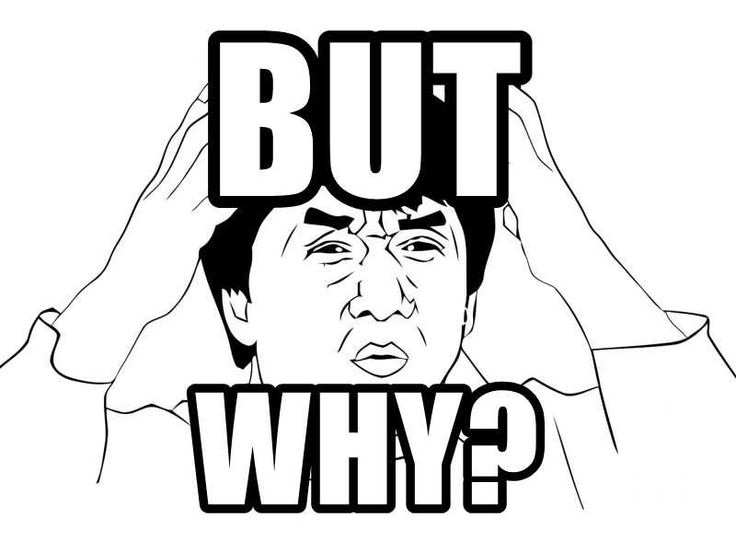 Can you find a different proof without OWF?
19 / 21
Perspective: Average-Case Reductions?
Let’s forget about OWF…
IL (or this work)
HILL
easy
No PRG
No OWF
Q: What on earth is going on, inside this reduction?
Q: Can you obtain average-case reductions for other problems?
20 / 21
Summary
Error-prone average-case meta-complexity is VERY robust, because they correspond to one-way functions!
[IL], universal hash
Coding theorems
[HILL, GGM]
Thank you!
Questions are welcome!
21 / 21